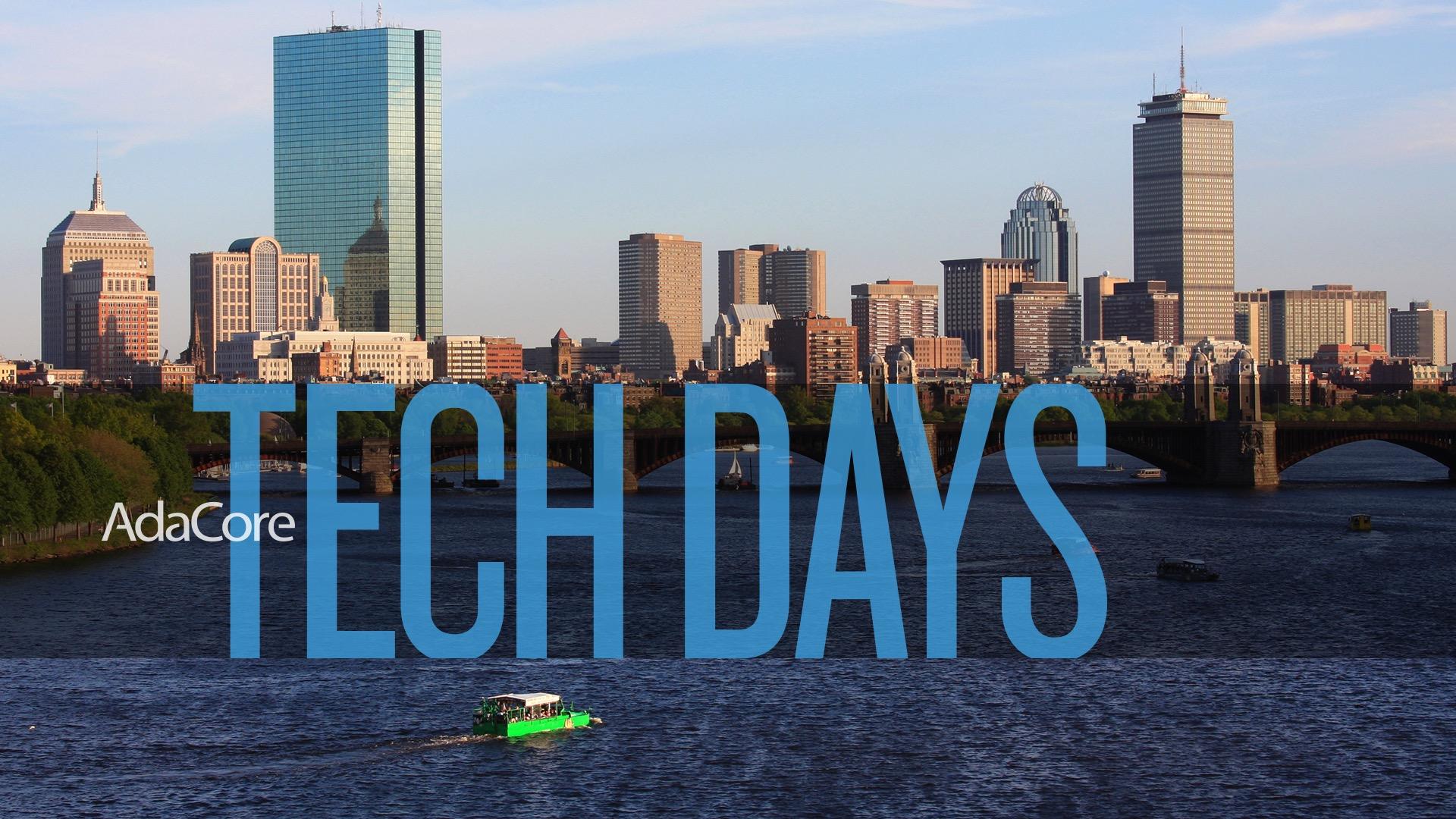 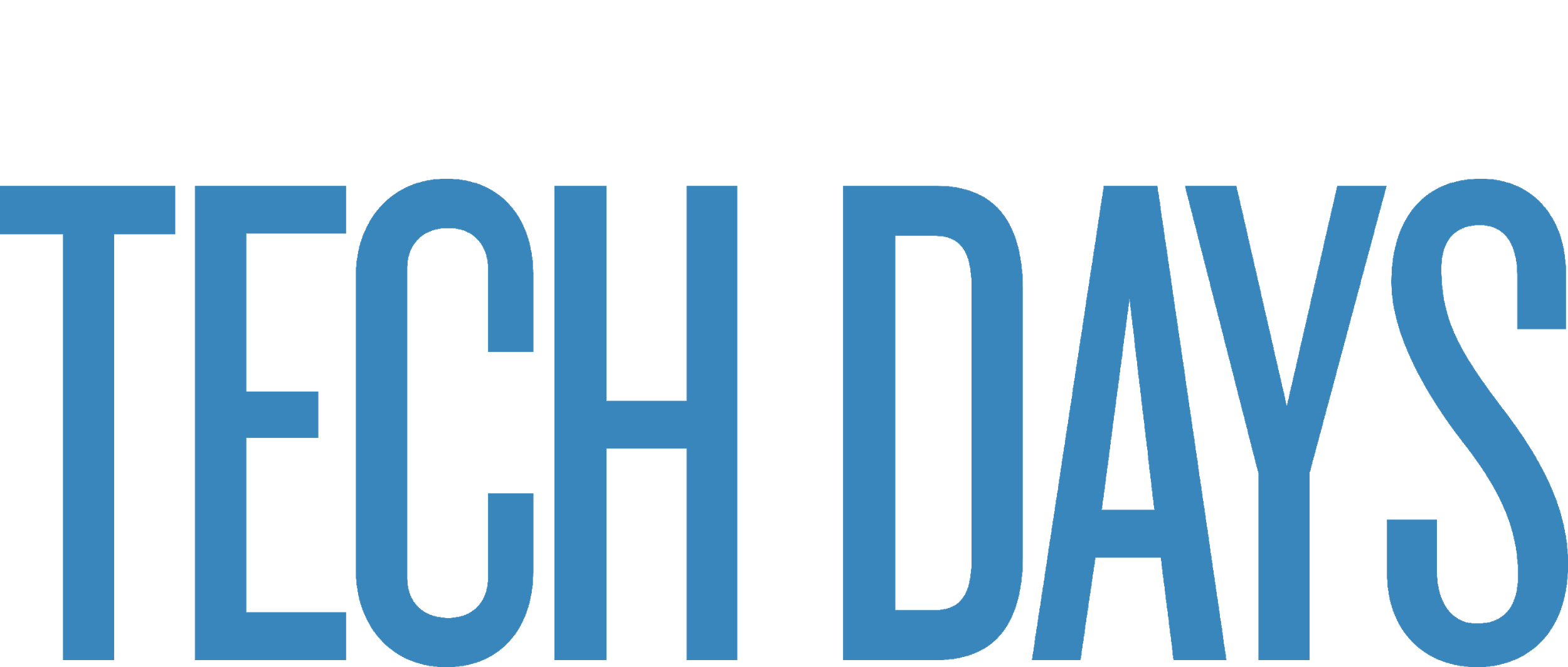 C/C++
Yes, we do those languages too.
Robert Tice
Technical Account Manager
Why AdaCore and C/C++?
Software Module
C
Ada
C++
OS | RTOS | Baremetal
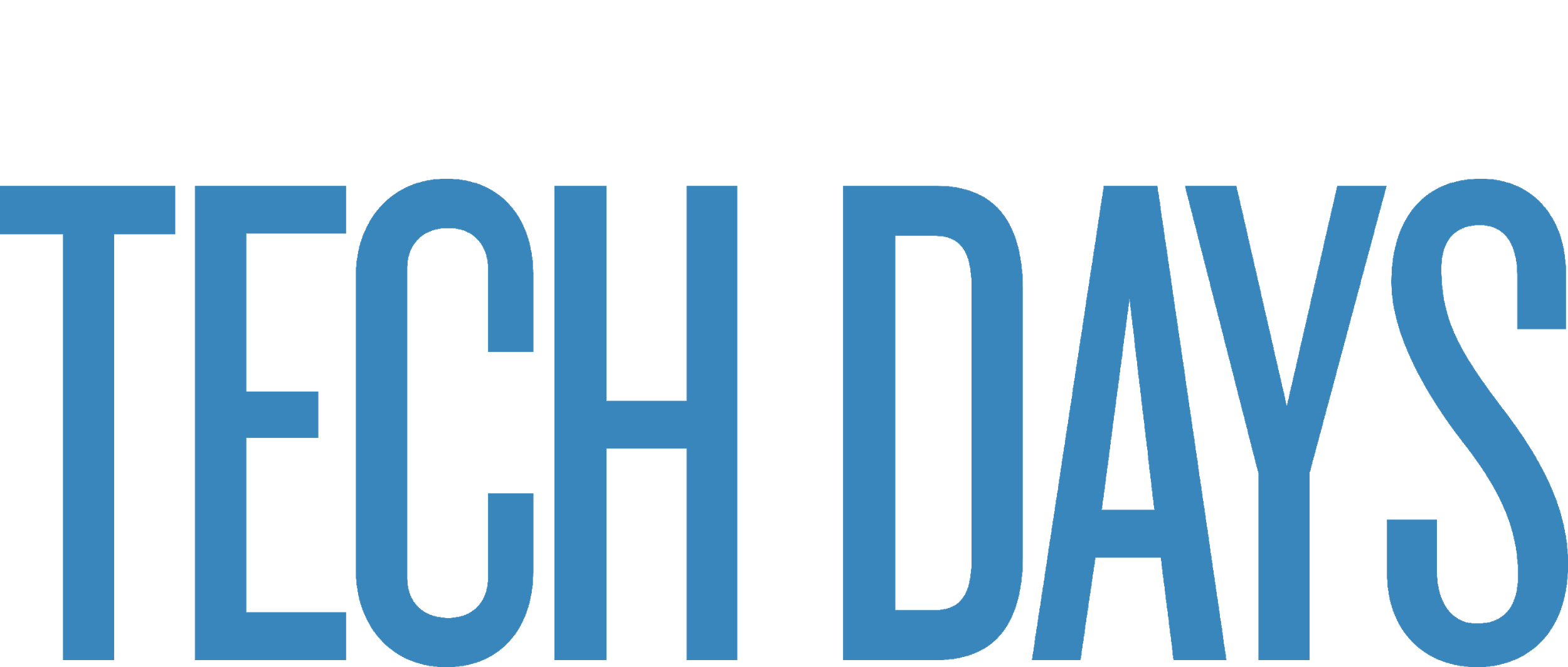 C
Ada
C++
Compiler Front-end
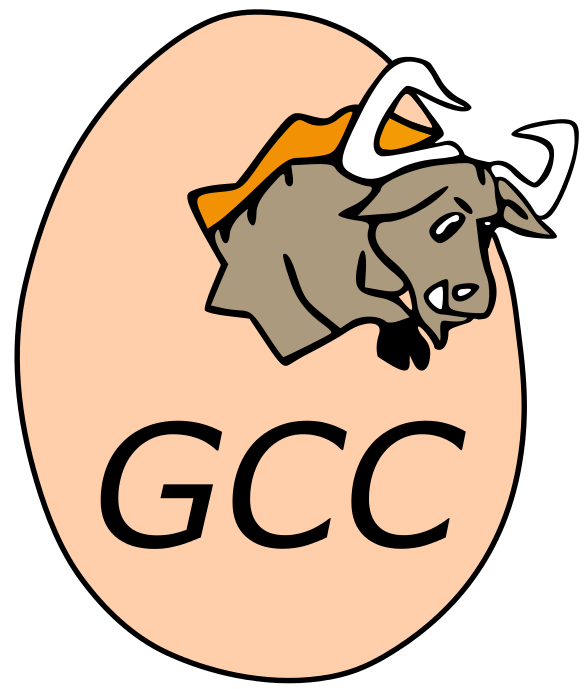 GCC
Compiler Back-end
Binary
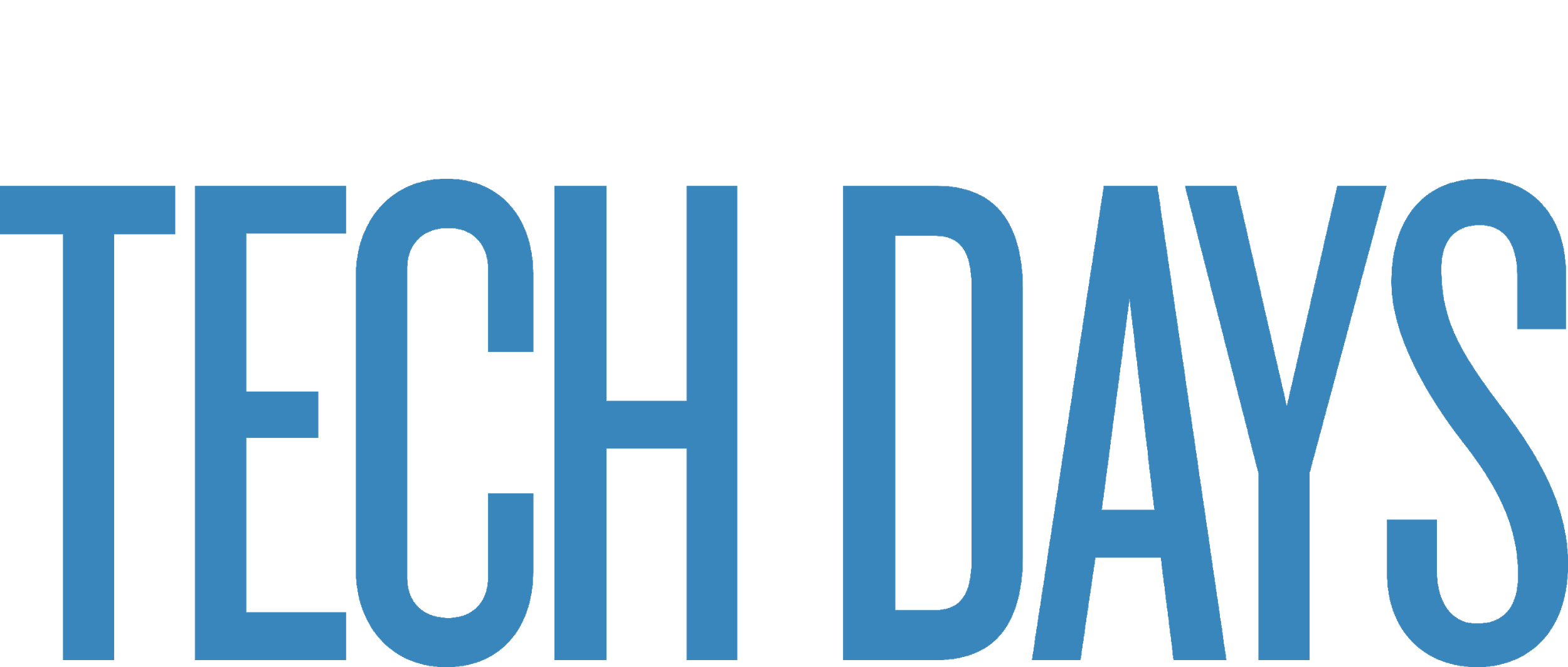 But I already have a C/C++ compiler...
Provided by OS | RTOS
C
C++
Ada
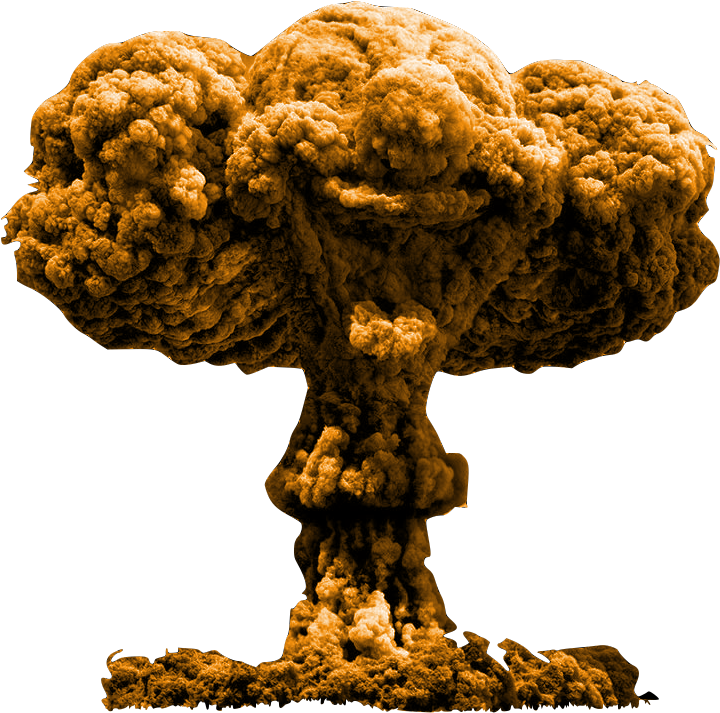 GCC version X
GCC version Y
mylib.so: undefined reference to `std::__cxx11::foo_bar

x300 more GCC compatibility errors in the output log
GCC Linker
GCC Linker
Provided by AdaCore
Binary
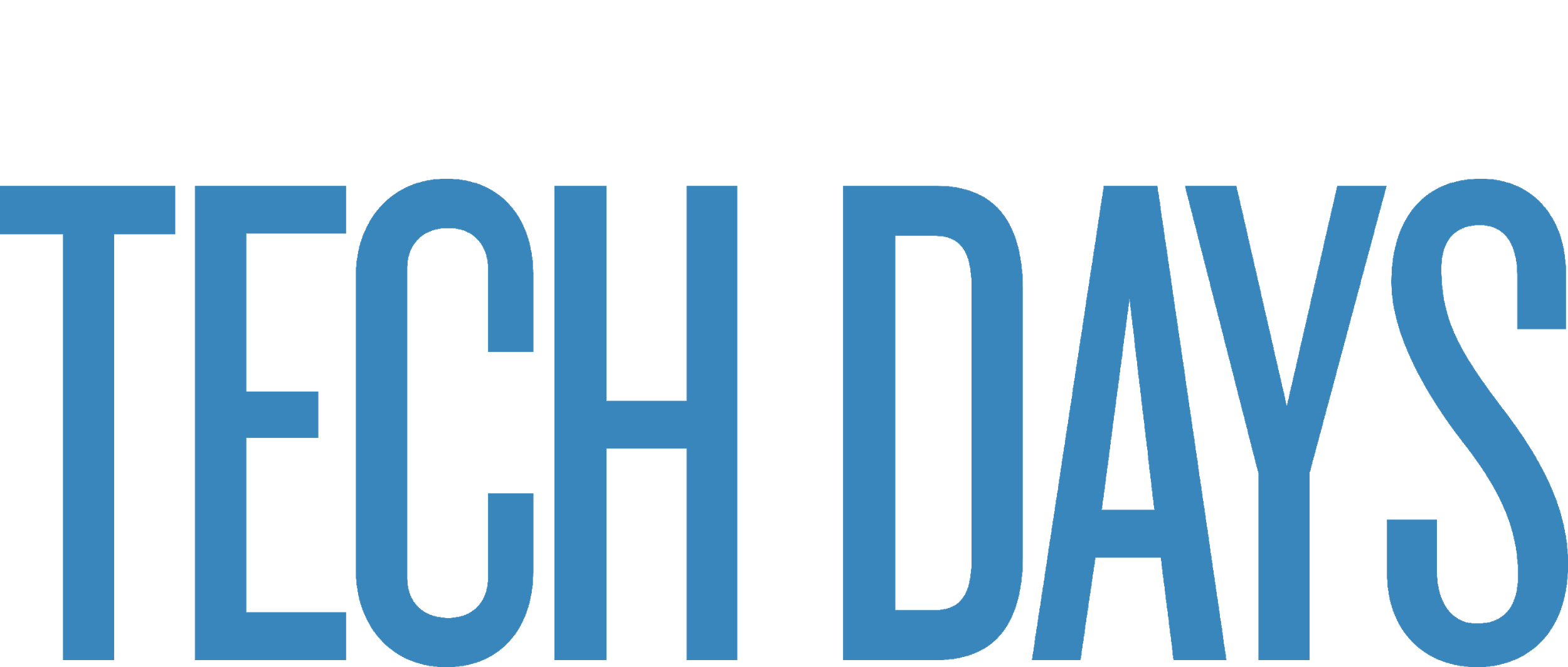 But I only have C/C++...
AdaCore is a compiler company
Expert language support
Expert compiler support
Same support guarantees you expect from AdaCore
Up to date language version support
C++17, and C11
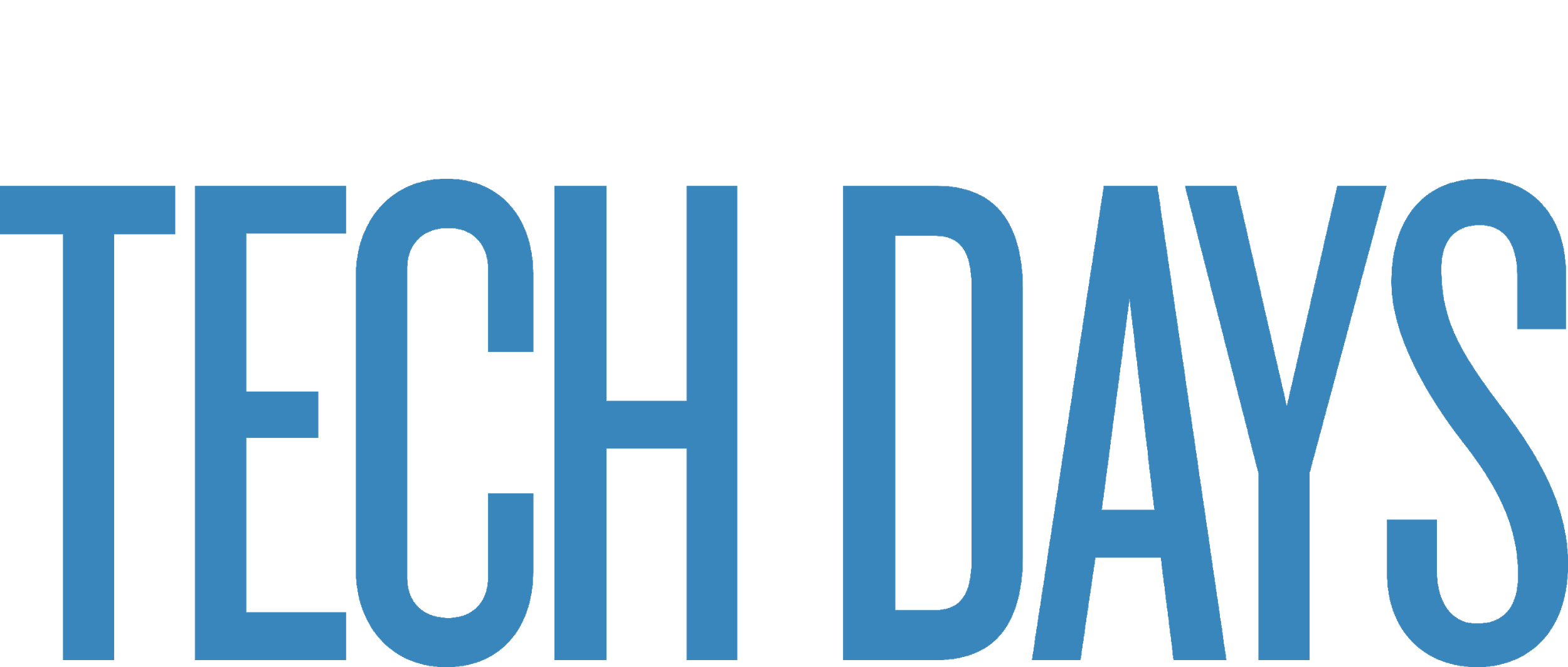 Platform Support
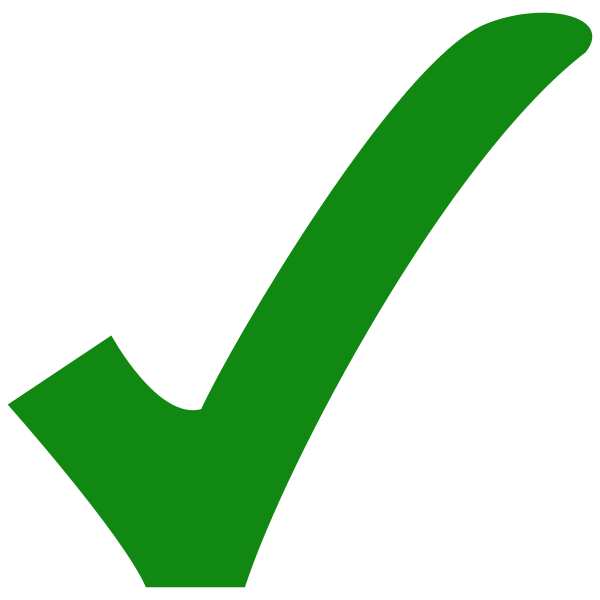 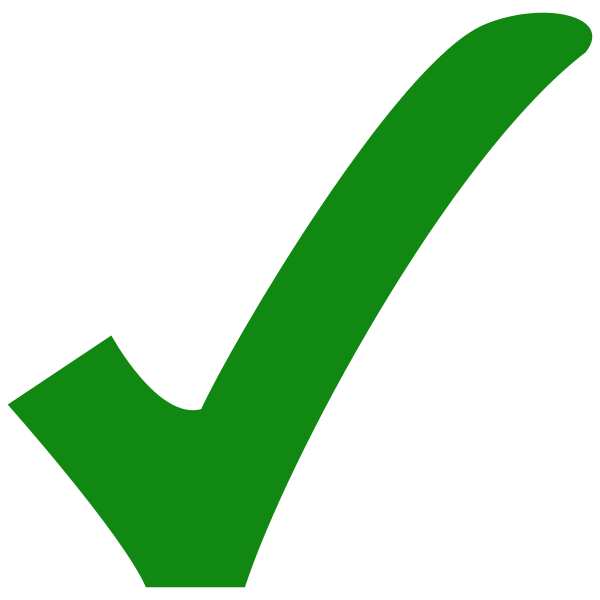 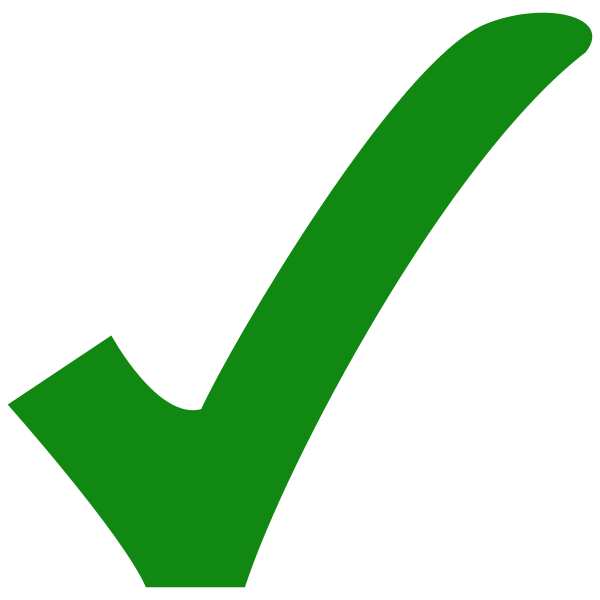 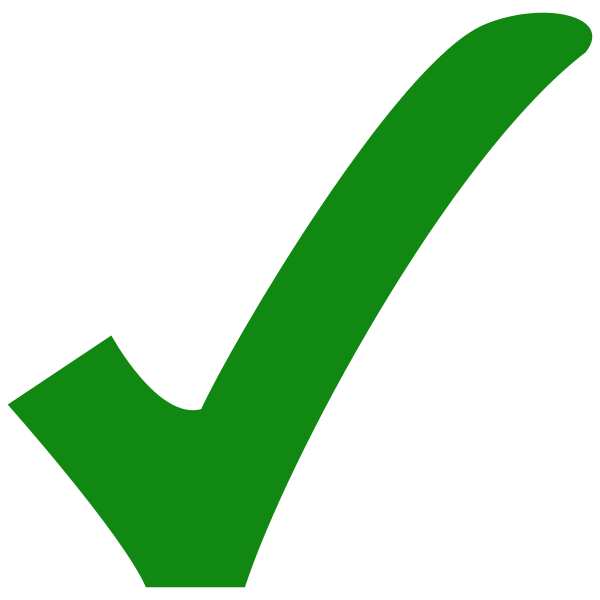 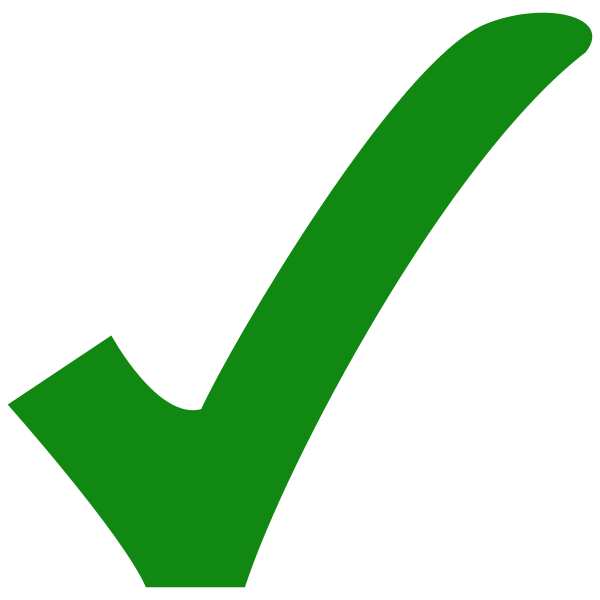 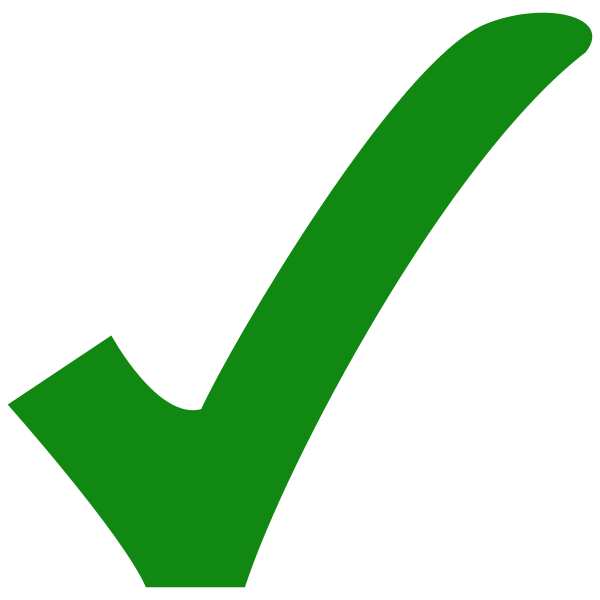 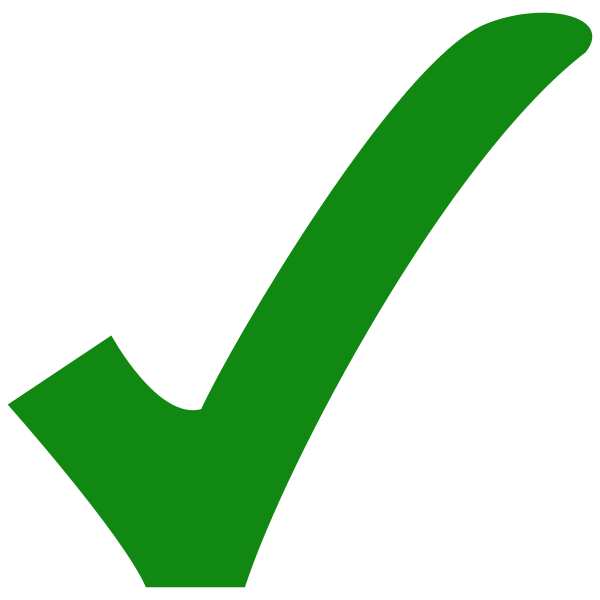 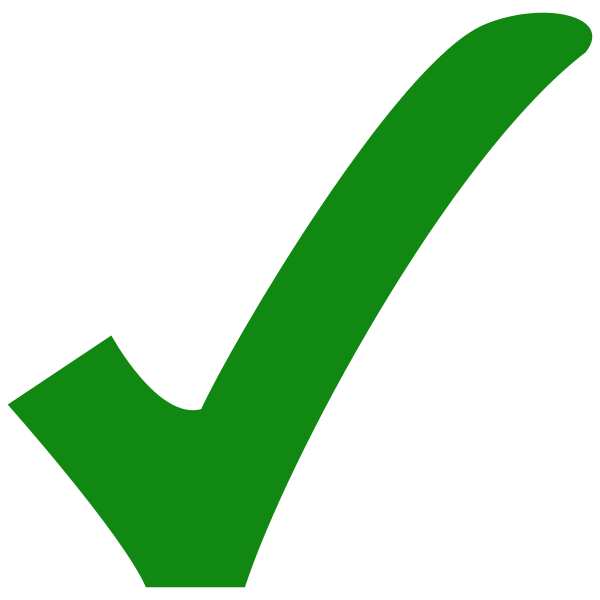 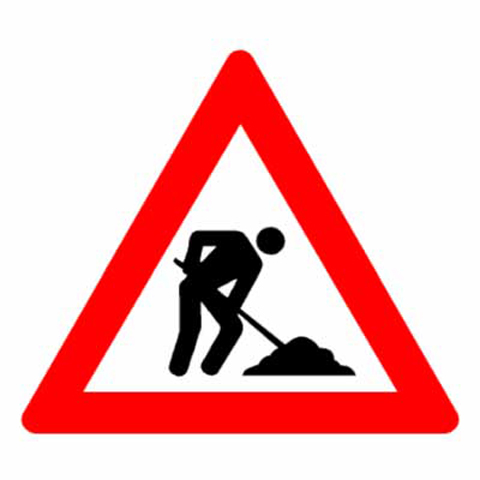 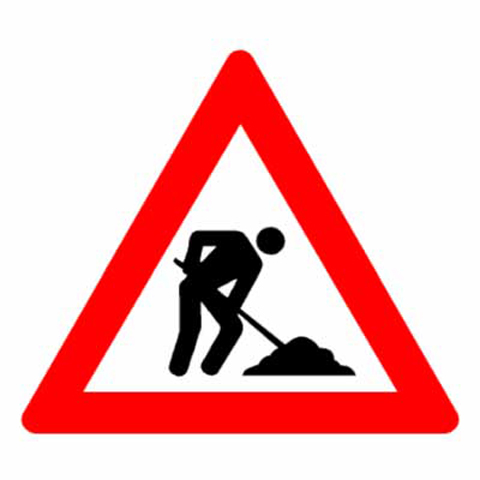 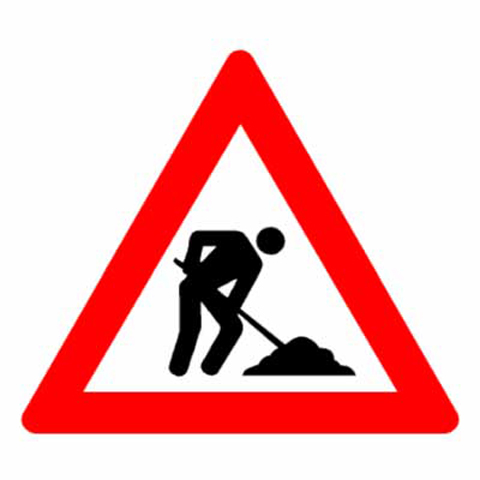 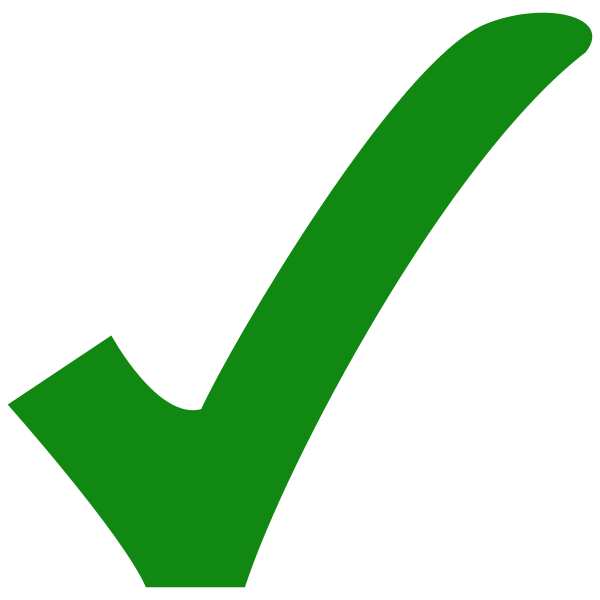 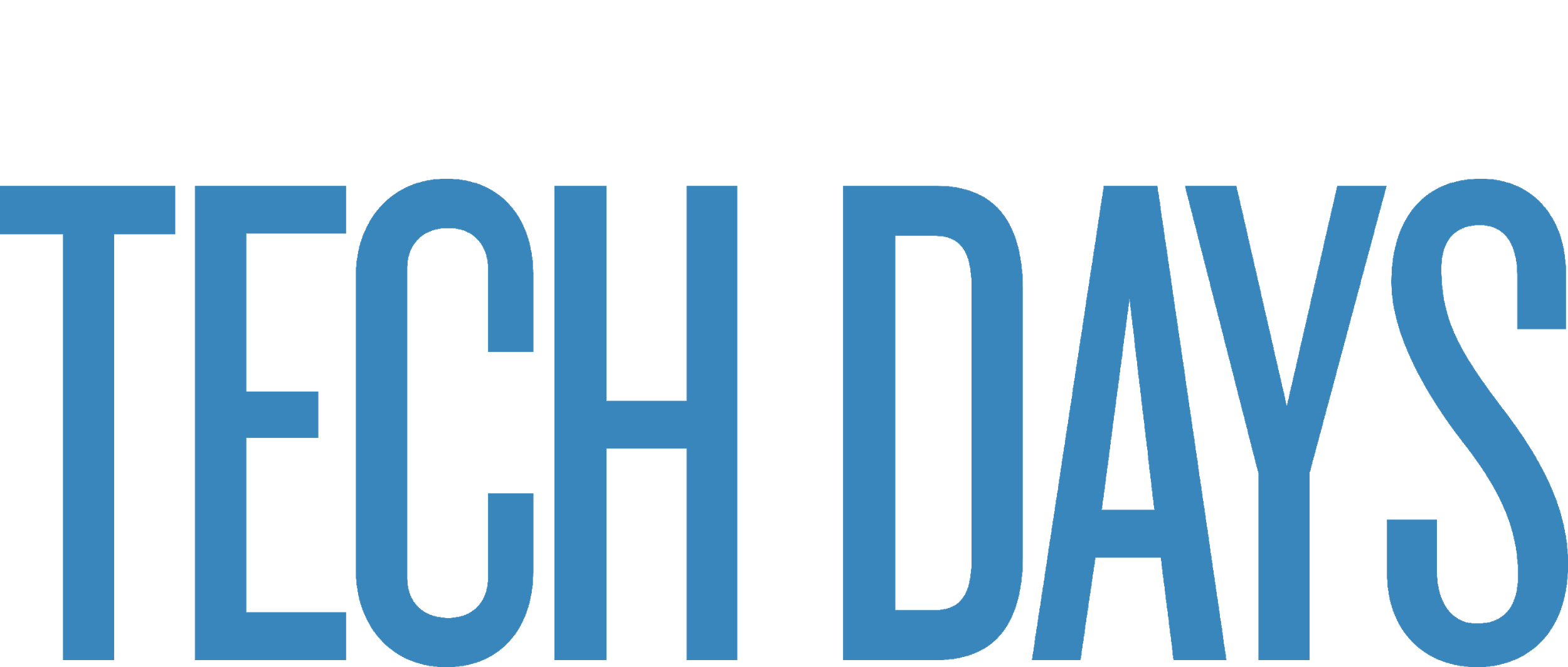 GNAT Pro Assurance for C/C++
Enterprise
Assurance (on 18)
18.5
18.4
18.3
18.2
18.0w
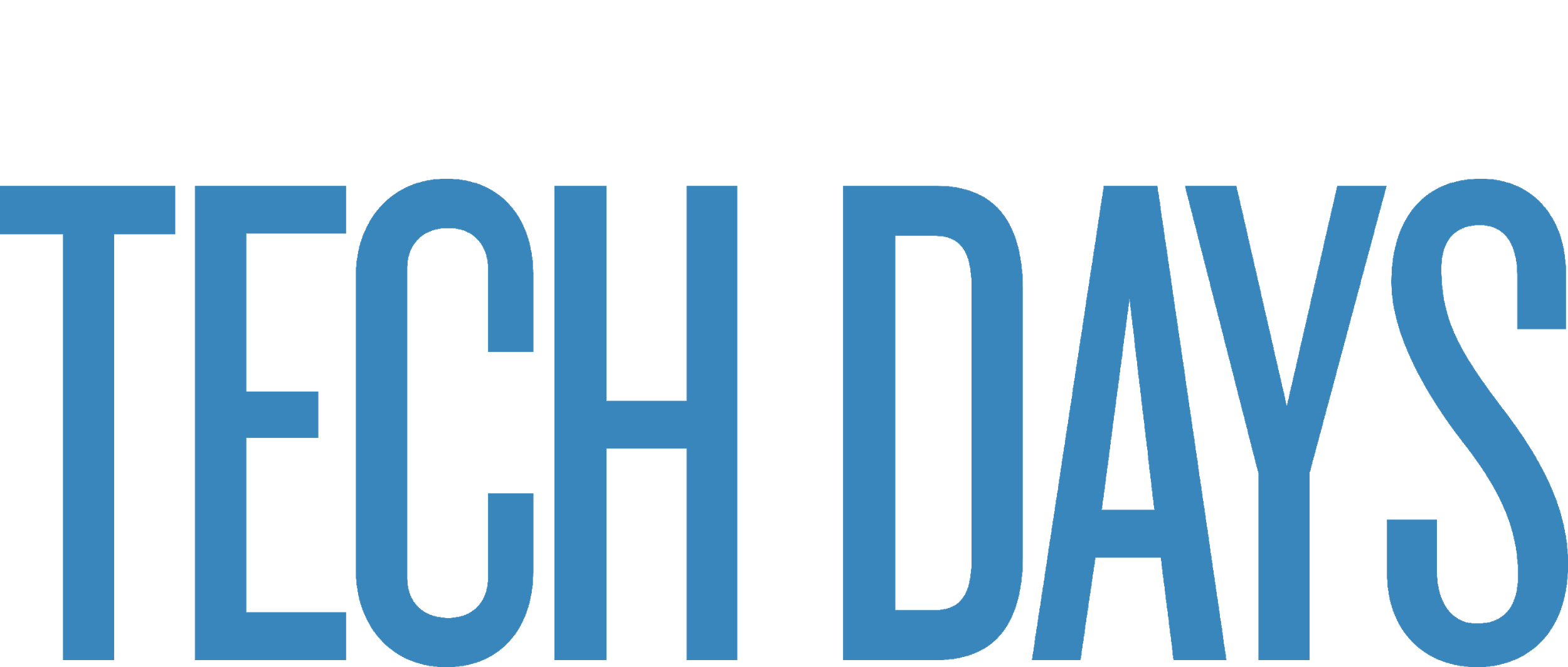 18.1
18.0
19.0w
2017
2018
2019
GNAT Pro AssuranceA solution for long term maintenance
Active Known Problem Analysis

Analysis of problems identified in other versions

Analysis of problems identified in the community

Additional categorization and justification material

Sustain impact analysis justifications
Critical Bug Fixes
Silent code generation error

False negative

Issues hindering production of certification evidence
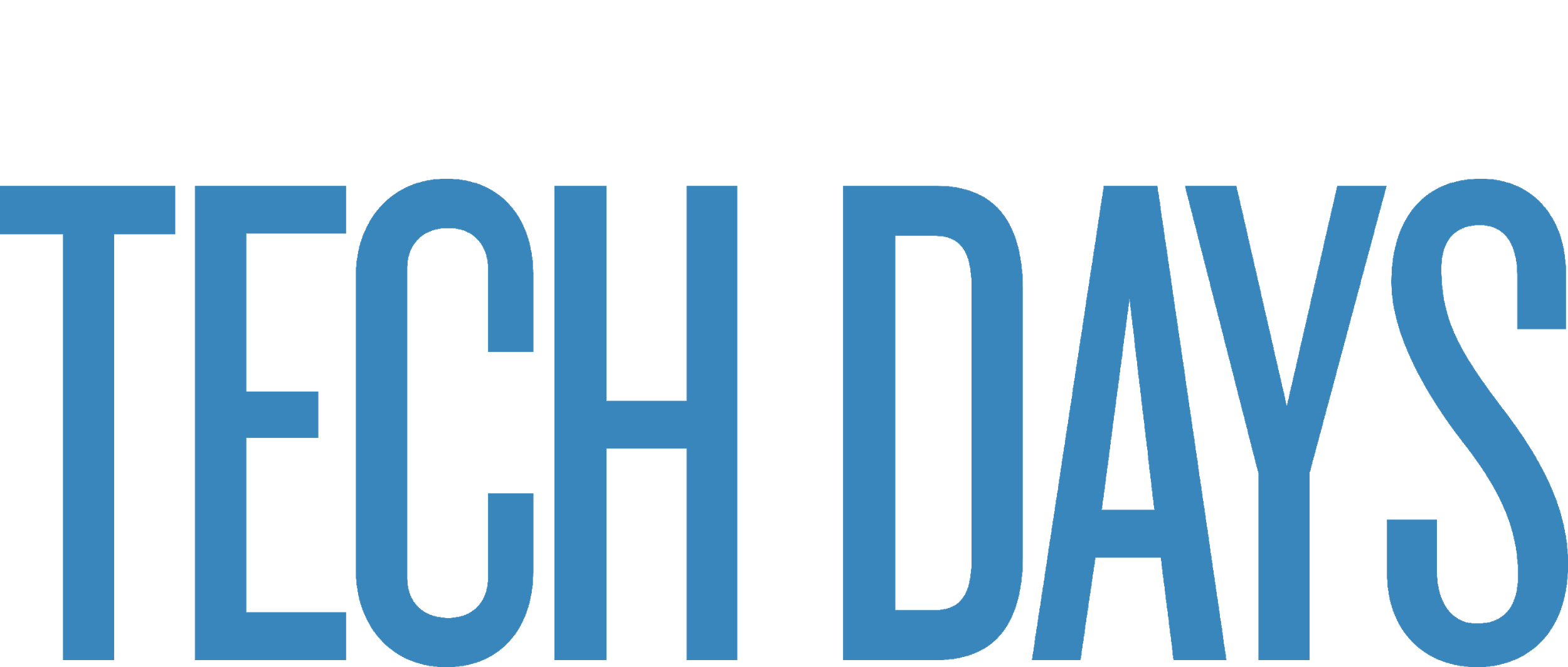 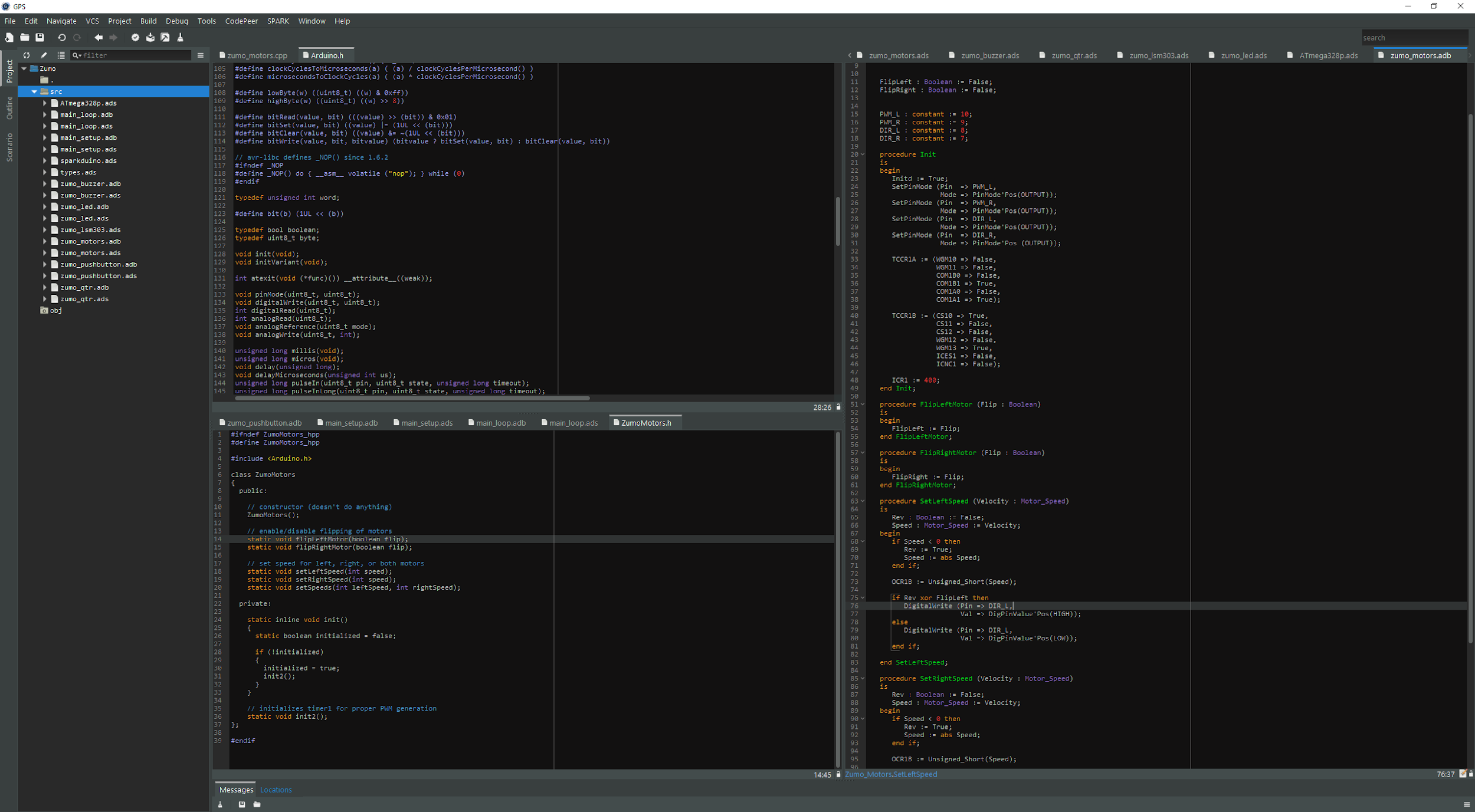 GNAT Programming Studio
Mixed language environment for C, C++ and Ada
Smart edition
Source code navigation (integration with clang)
Integration with build & debug
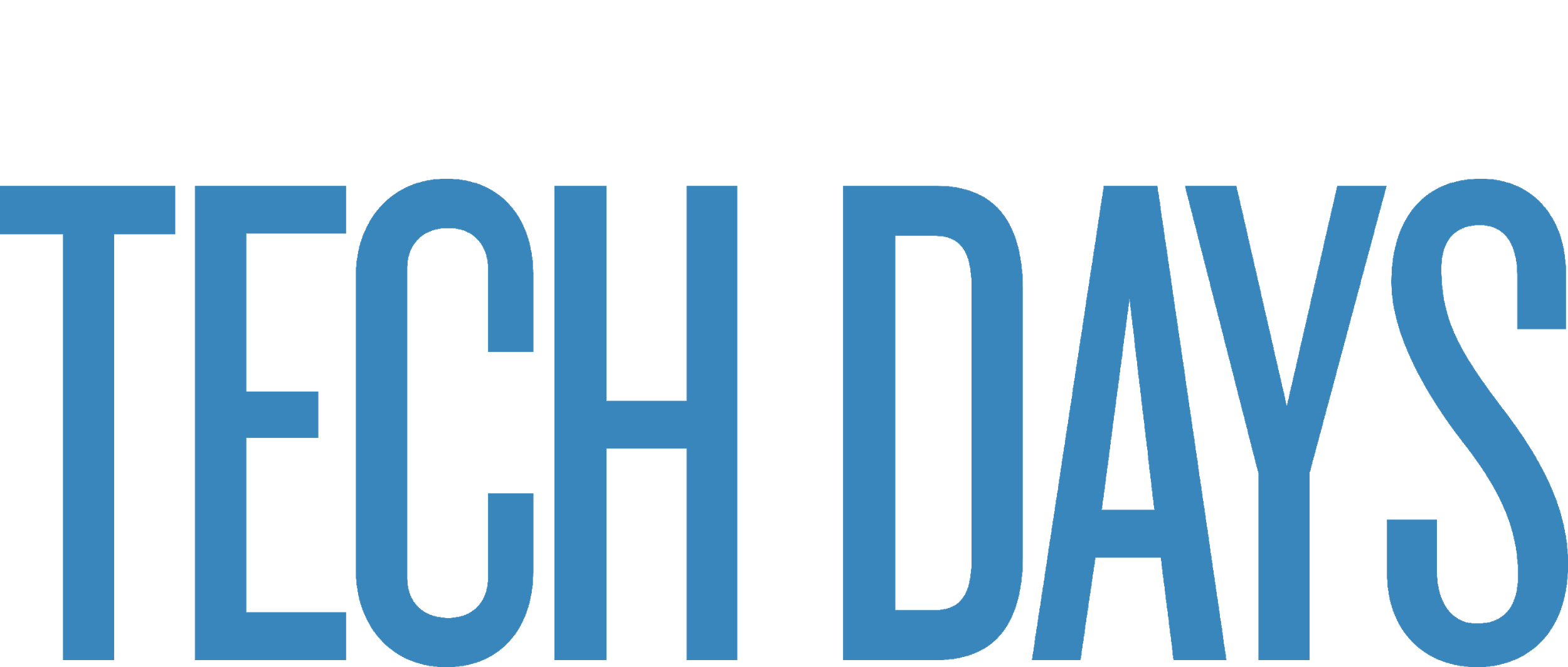 GNATcoverage
Ada & C Support
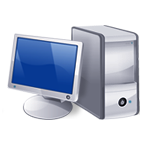 HOST
Pure
Functional Test
Windows, LinuxBare Metal ARM / PowerPC
VxWorks 6 PowerPC
Source to Object Traceability Study
GNATemulator / Valgrind / dynamiRIO
Coverage Information
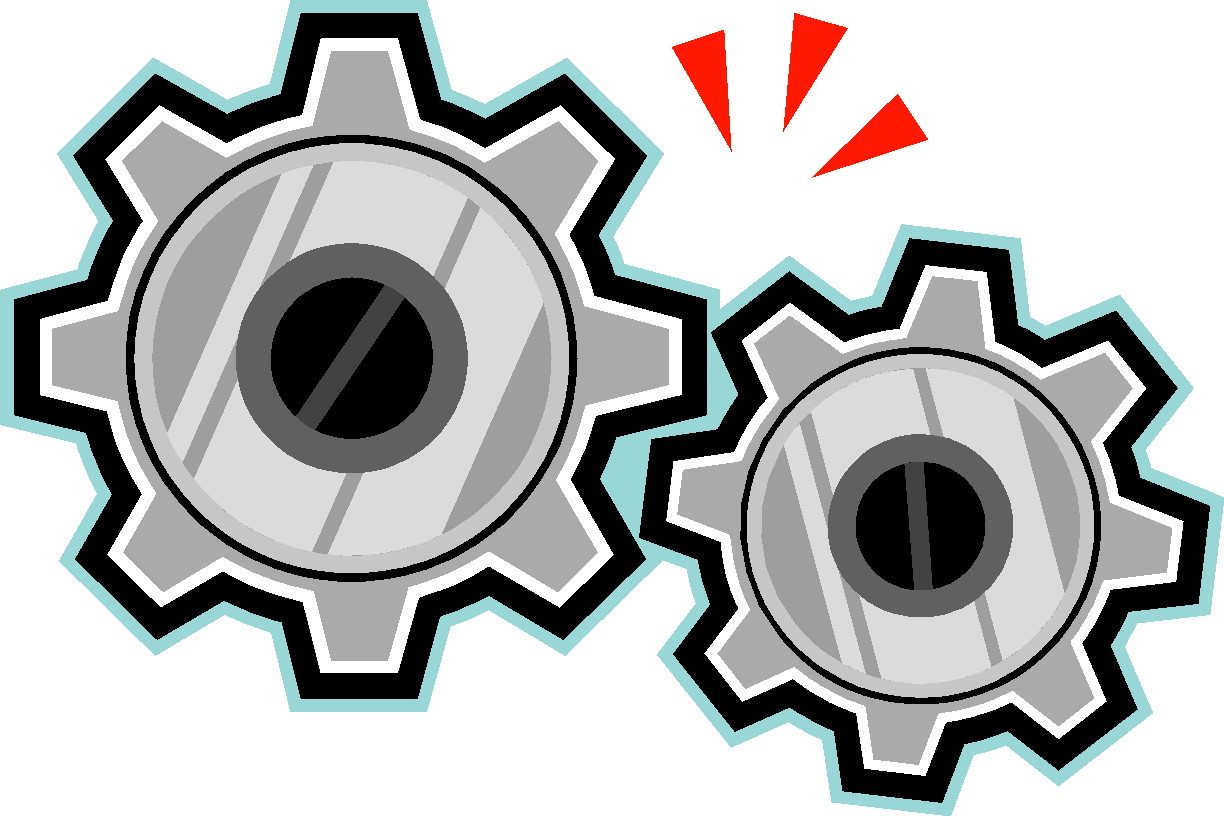 Sources
Executable
CoverageData
Pure
Functional Test
StatementDecisionMC/DC
(no instrumentation)
Ada 83 / 95 / 05 / 2012C 99
Lauterbarch /iSystems
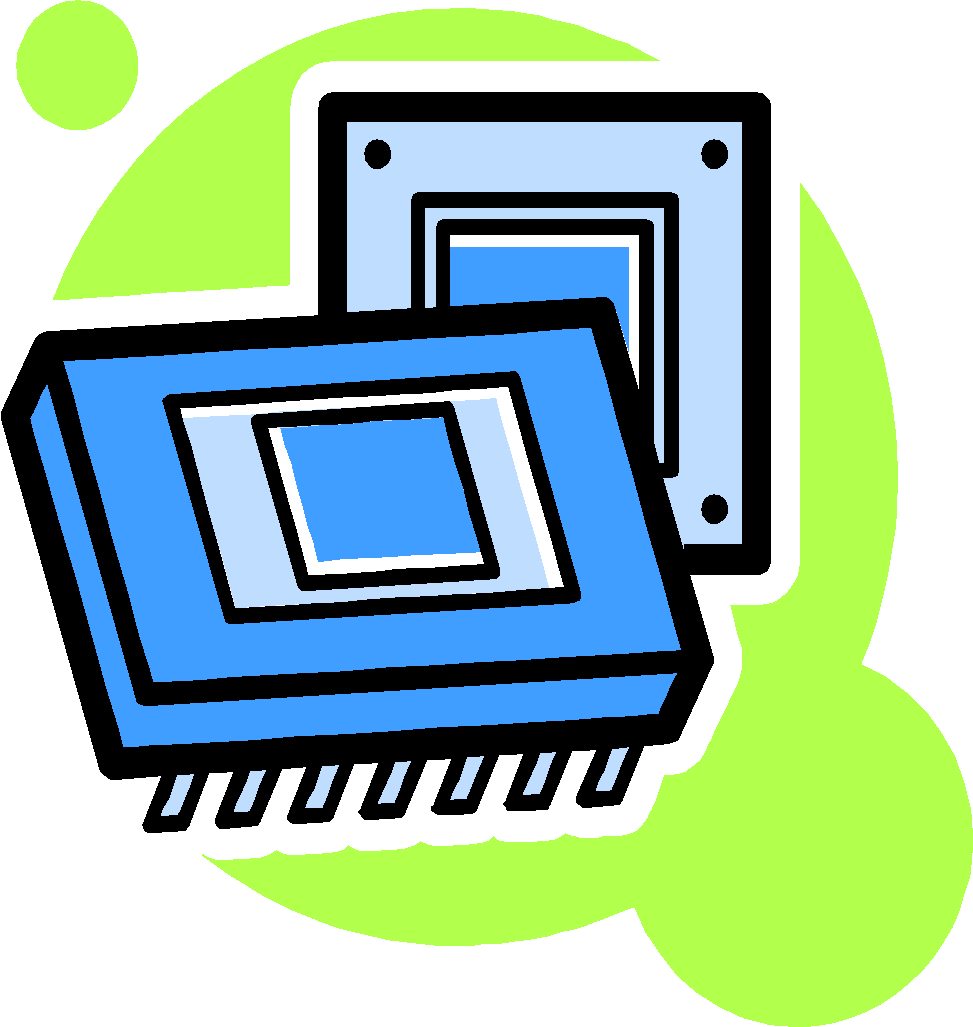 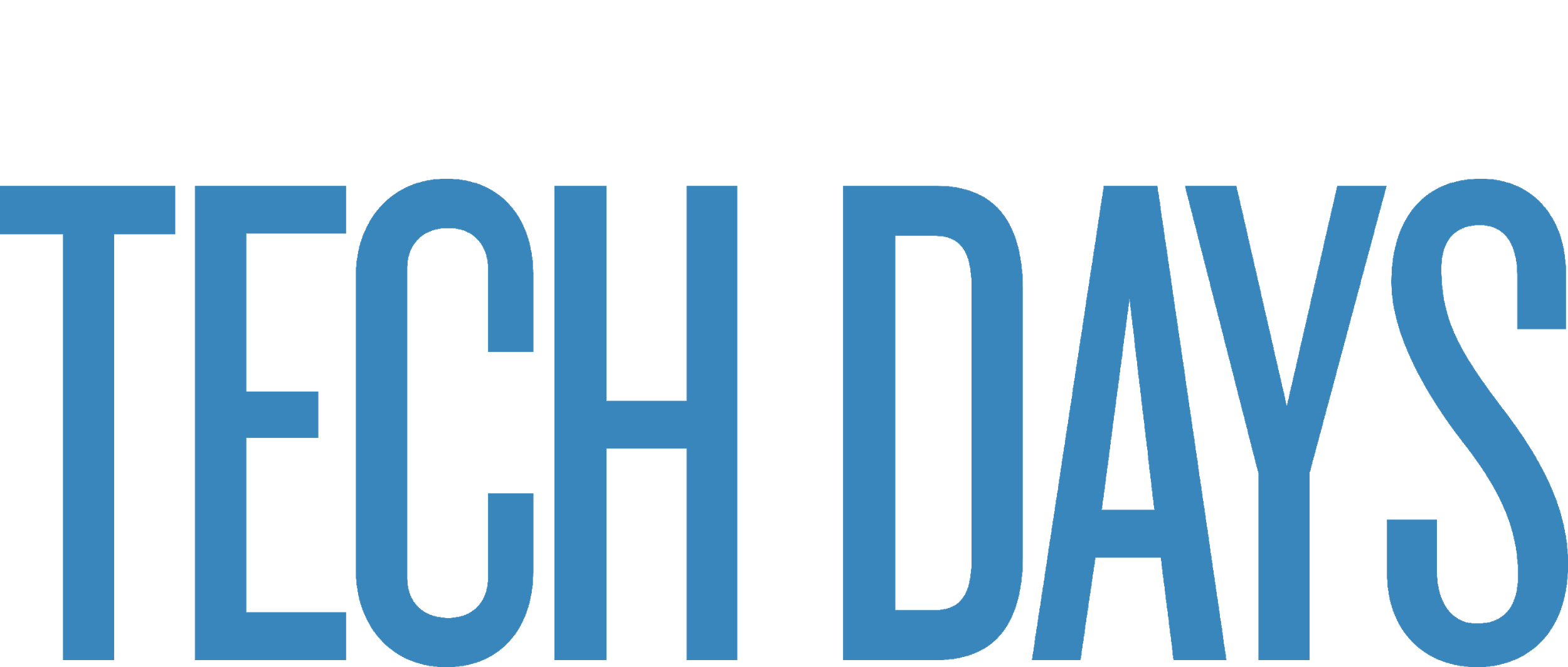 TARGET
GNATstack
Identify worst case of stack usage for each entry point

Available for Ada (up to Ada 2012) and C

Information provided statically

Manual information needs to be provided for
System calls
Recursive calls
Dynamic frames

DO-178 qualification material is available
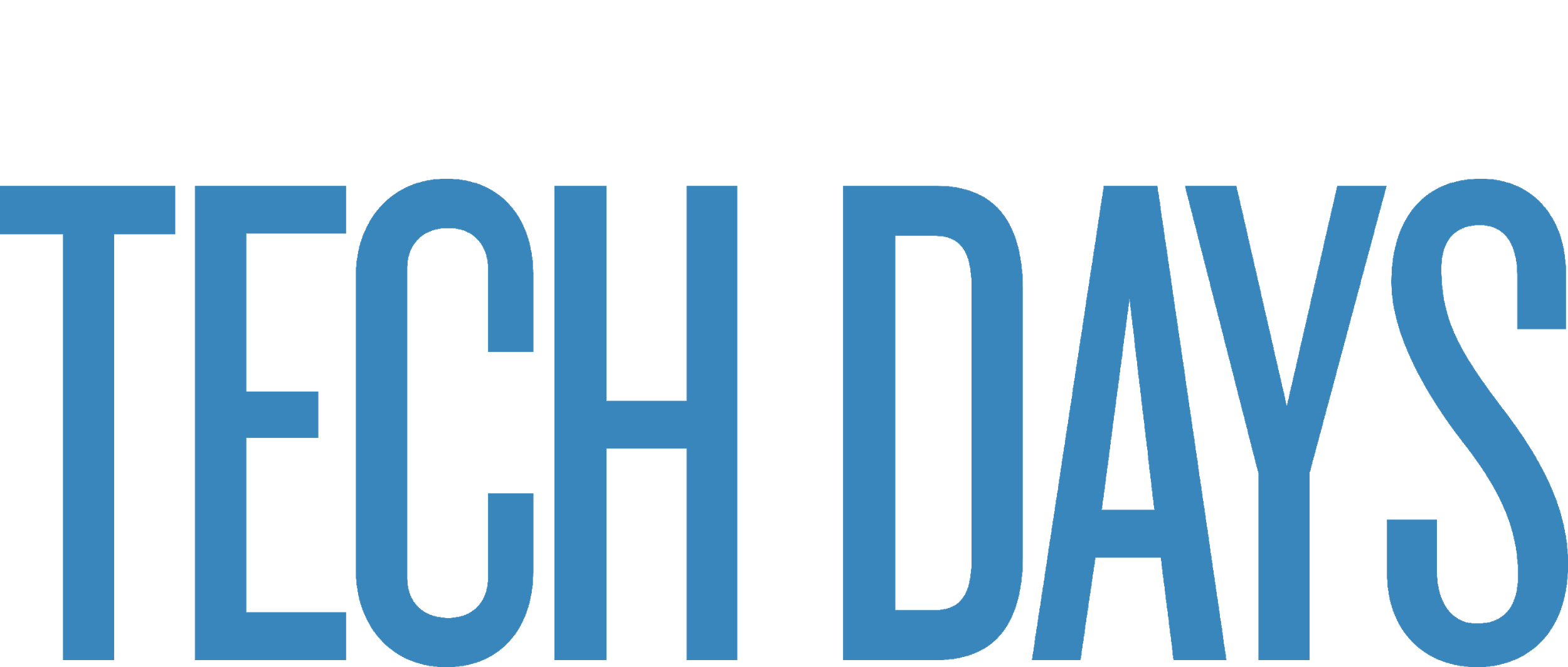 Endianness Specification
Specify endianness of a data structure regardless of processor



Compiler handles endianness conversion 
Ideal for porting from PowerPC to x86 / ARM when communication layers are endian-specific
struct s {
    int a, b;
} __attribute__((scalar_storage_order("big-endian")))
variable;
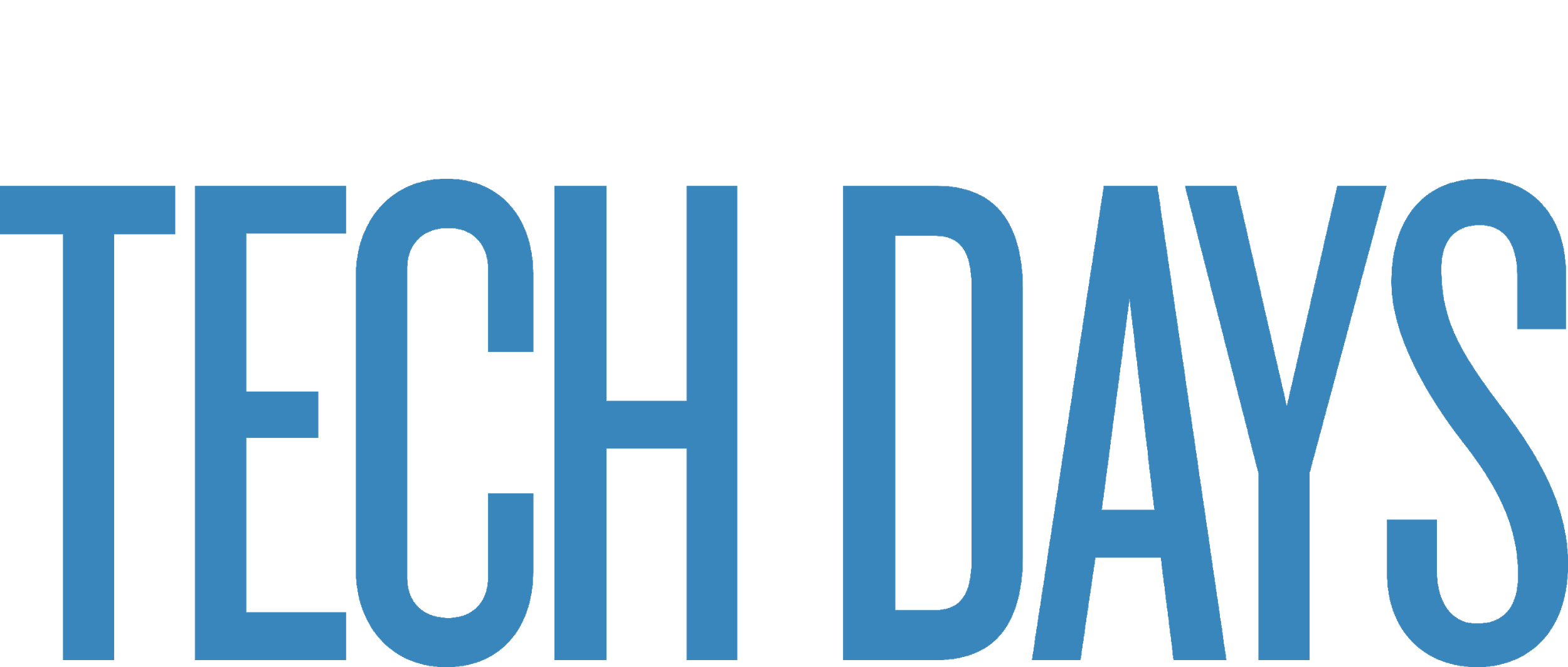 Ada/C++ Exception Propagation
C++
Ada
C++
Calls
Calls
exception
   when others =>
      …
      raise Y;
throw X;
catch (…) {

}
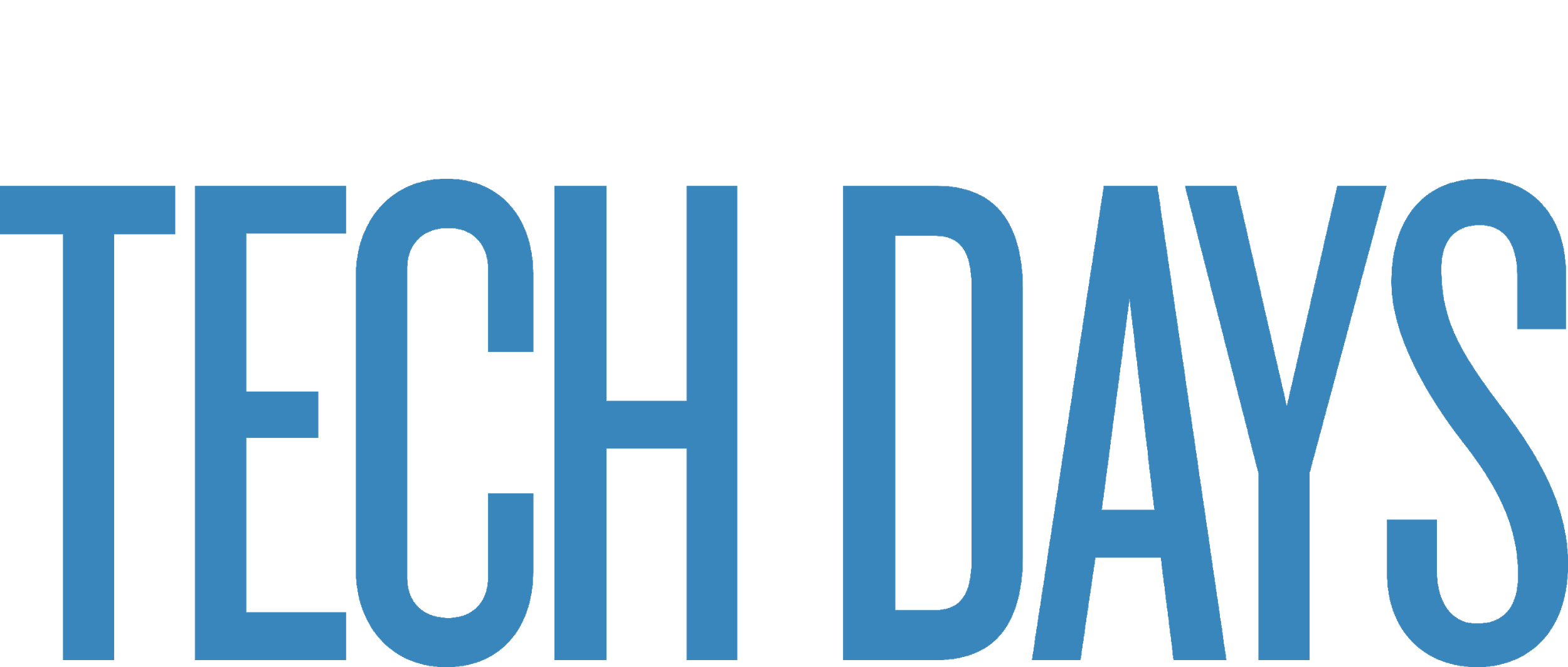 Mixed Language Build
GPRbuild can build mixed language applications




Other compilers can be configured through GPRconfig
project Mixed is

   for Languages use (“Ada”, “C”);

end Mixed;
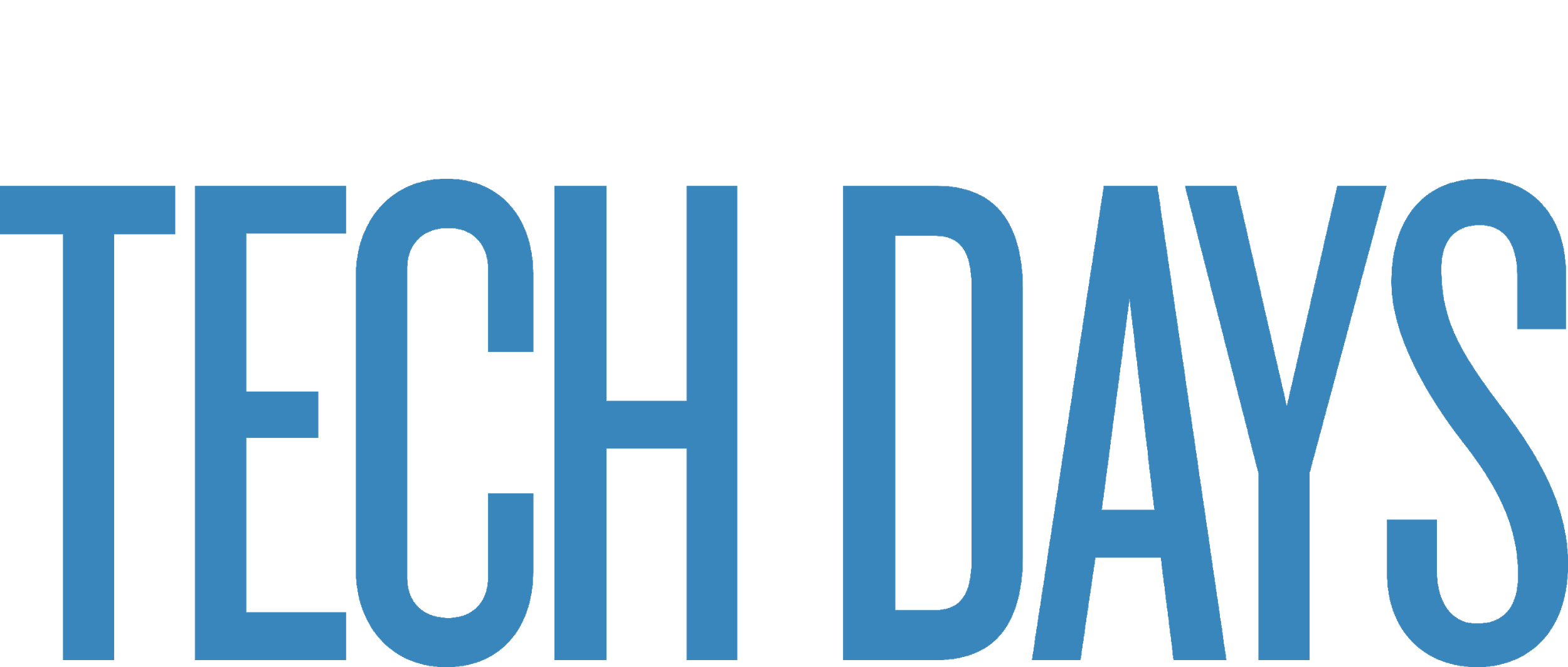 Ada & C bindings
Importing C code from Ada


Importing Ada code from C
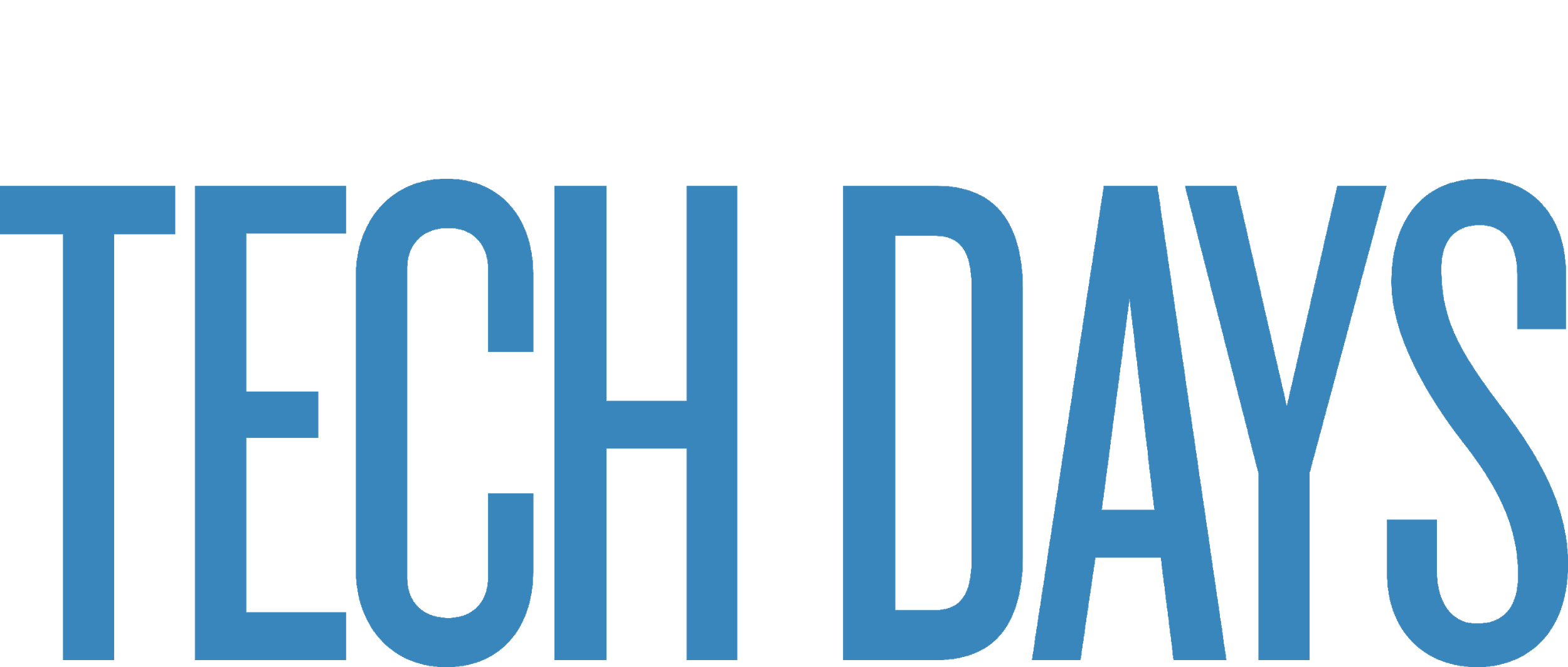 Some more Ada & C bindings
Easy to get wrong…
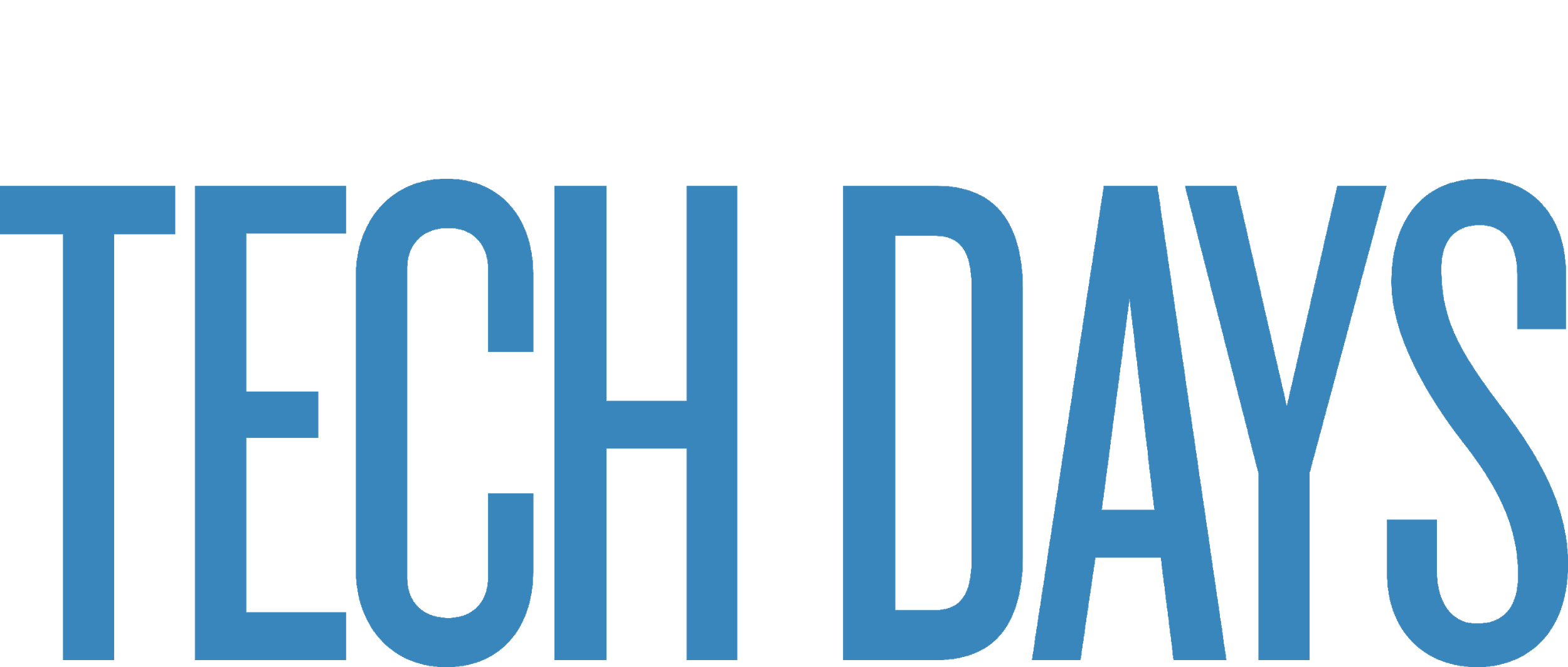 Using the Binding Generator
From C to Ada




From Ada to C
gcc –fdump-ada-spec <header files>
gcc –gnatceg <specification files>
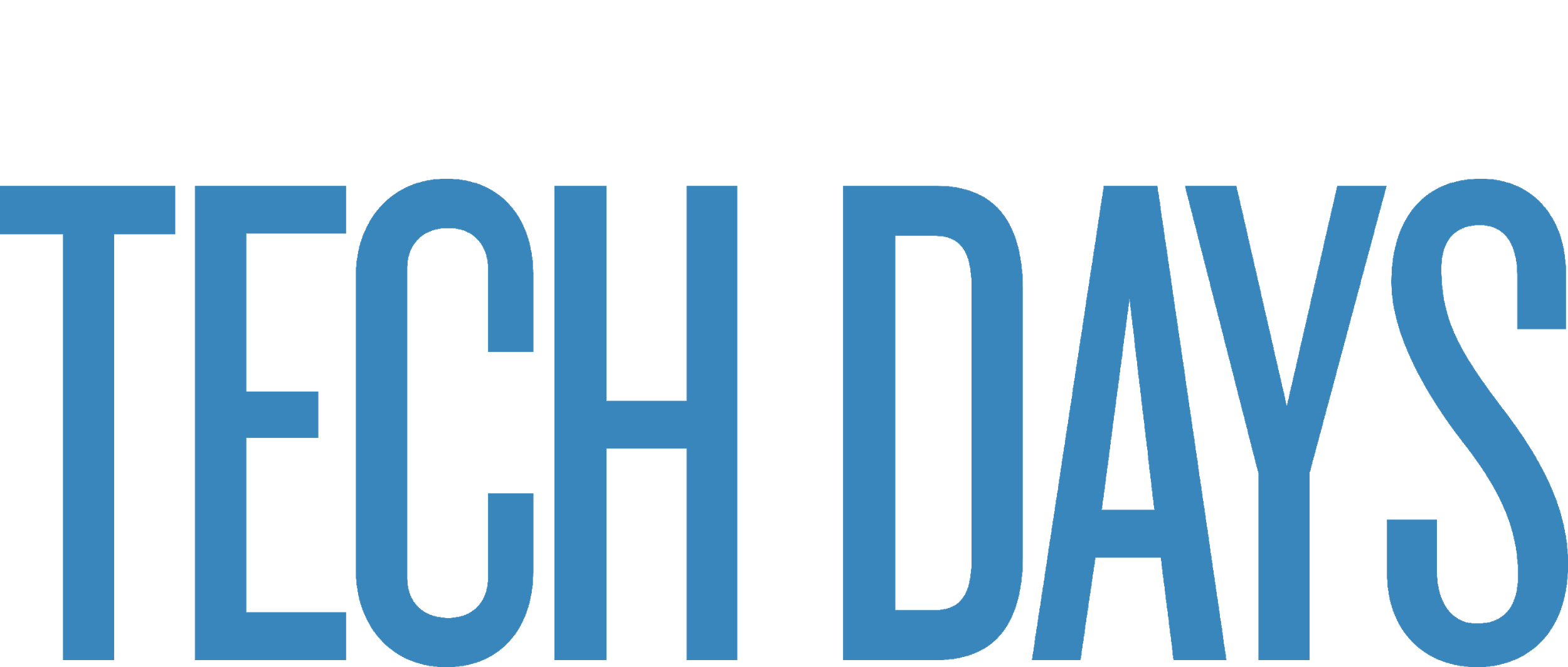 T C++ Base Type
Ada/C++ Inheritance
Method
T2 Ada Derived Type
Override Method
procedure P (V : T’Class) is
begin
   V.Method;
end P;
void P (T & V) {
   V.Method();
}
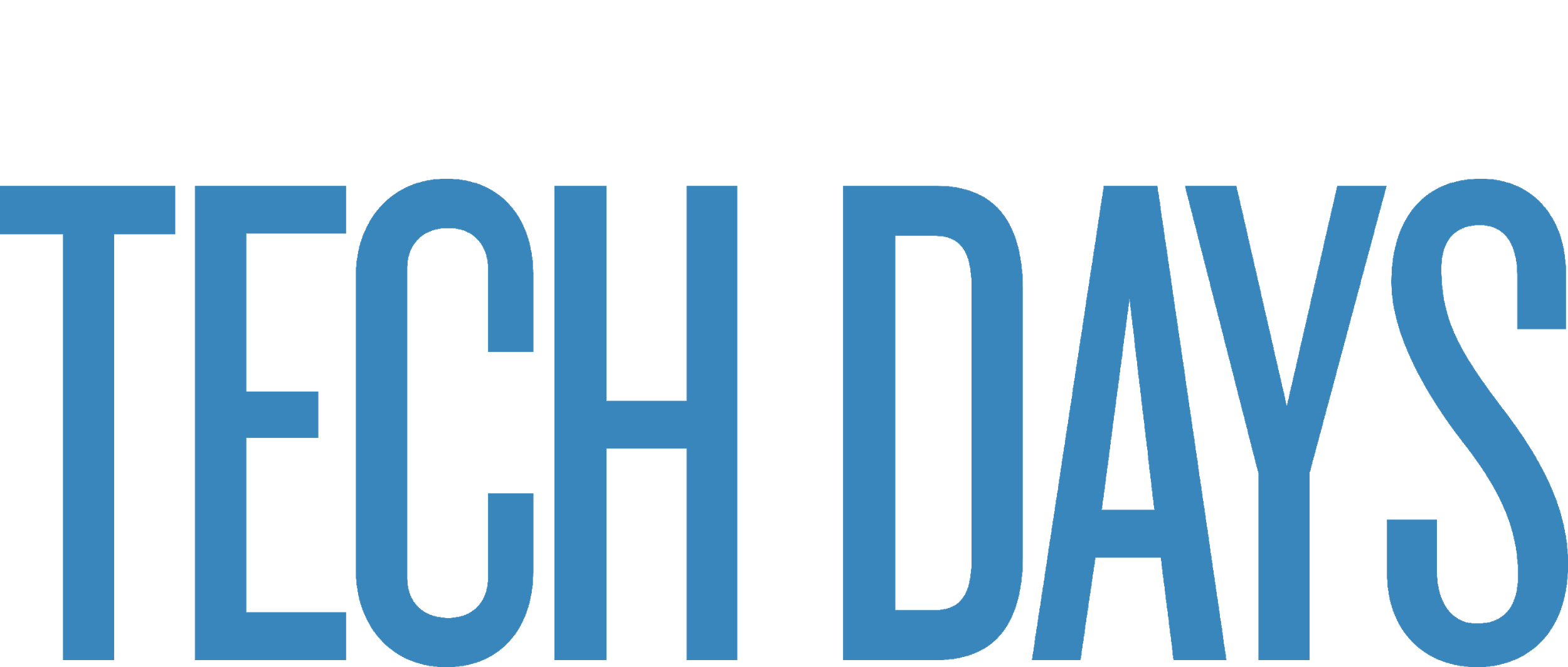 Simulink to C Code Generation

QGen
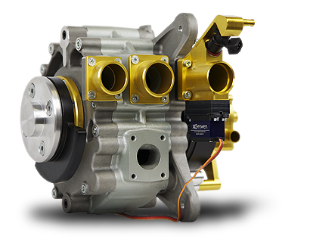 QGen Code Generation(SPARK Ada or MISRA C)
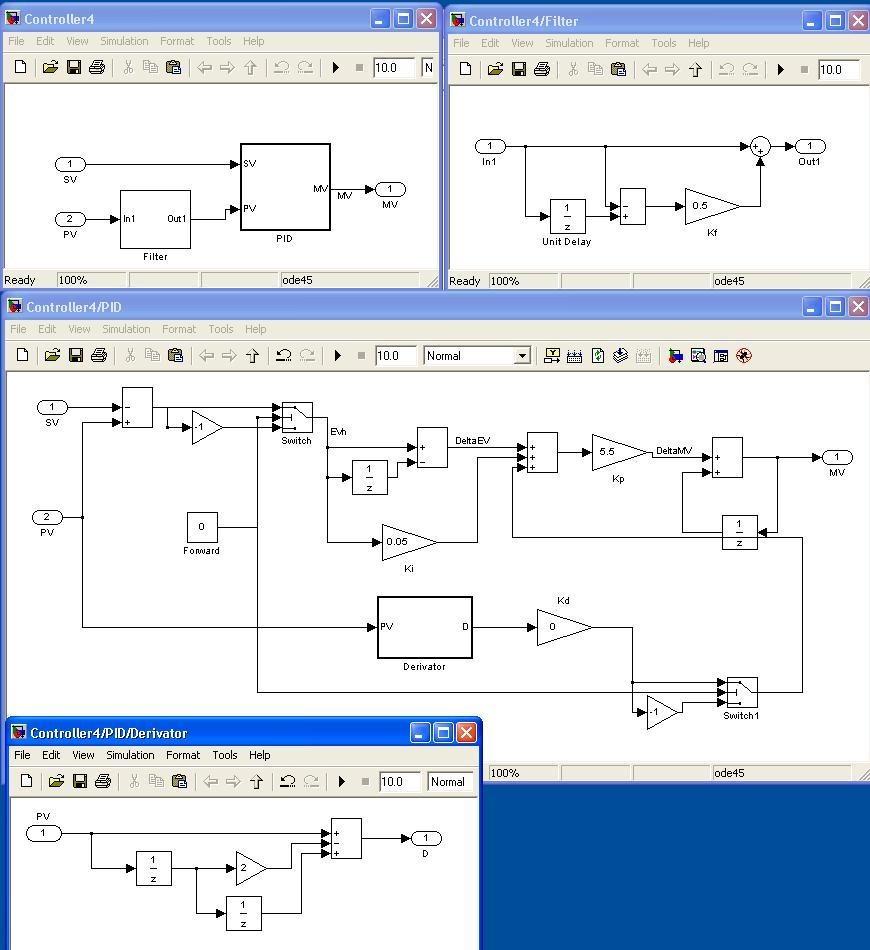 Target Debugger
Simulink®, StateFlow®
Safe subset of embedded blocks (~120)
Portable across versions
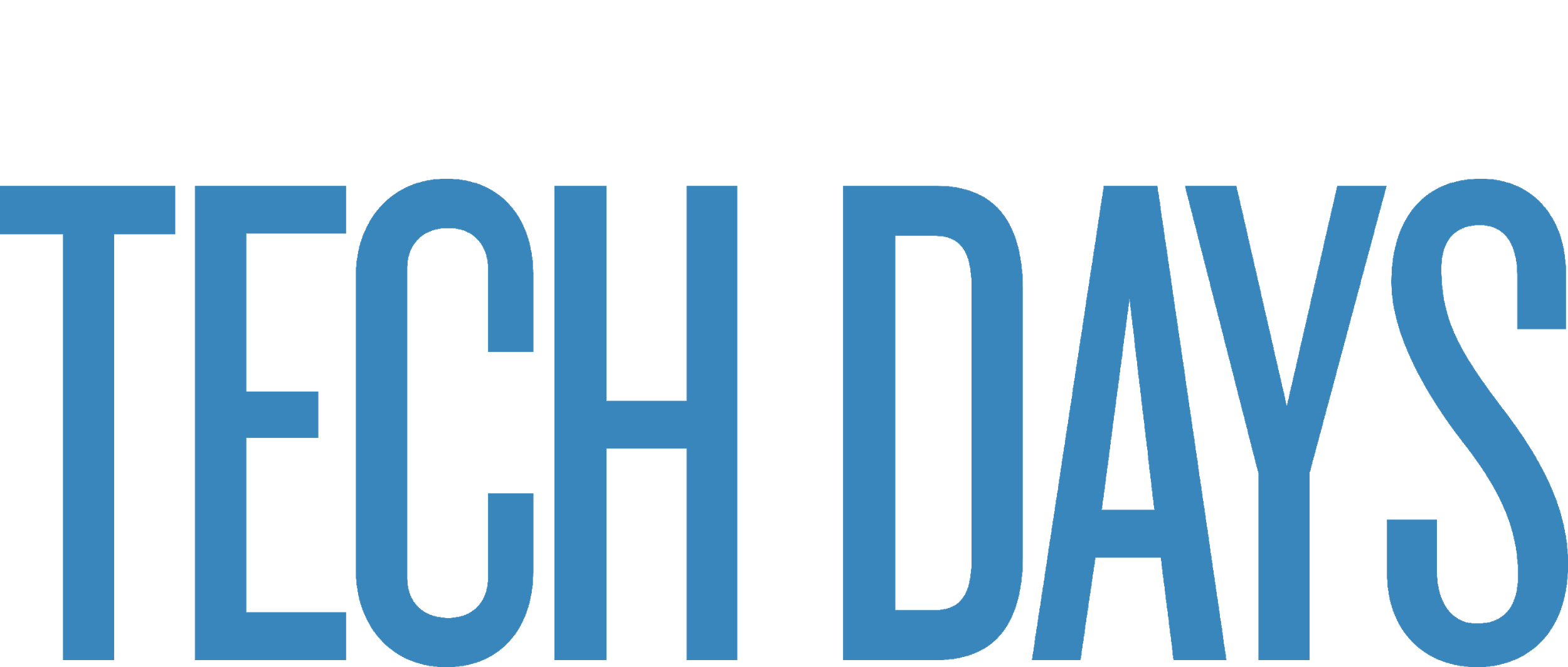 Ada/SPARK to C Code Generation
GNAT Common Code Generator (CCG)
Develop formally proven code in SPARK and build with C toolchain
C code to be considered as compilation artifacts
Similar to assembly or internal compiler trees
Not meant to be maintainable
Removes constraints on the target architecture supported
Runtime support similar to bare metal Zero Footprint Profile
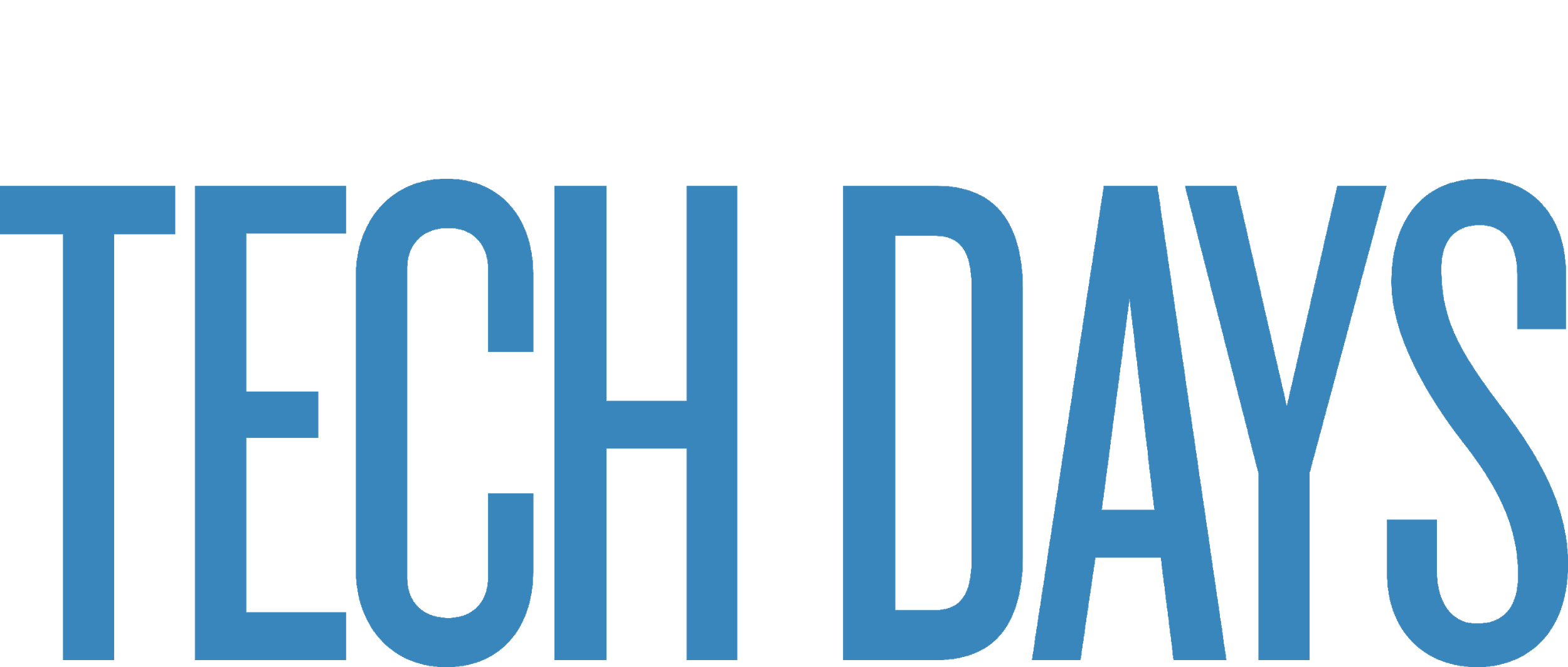 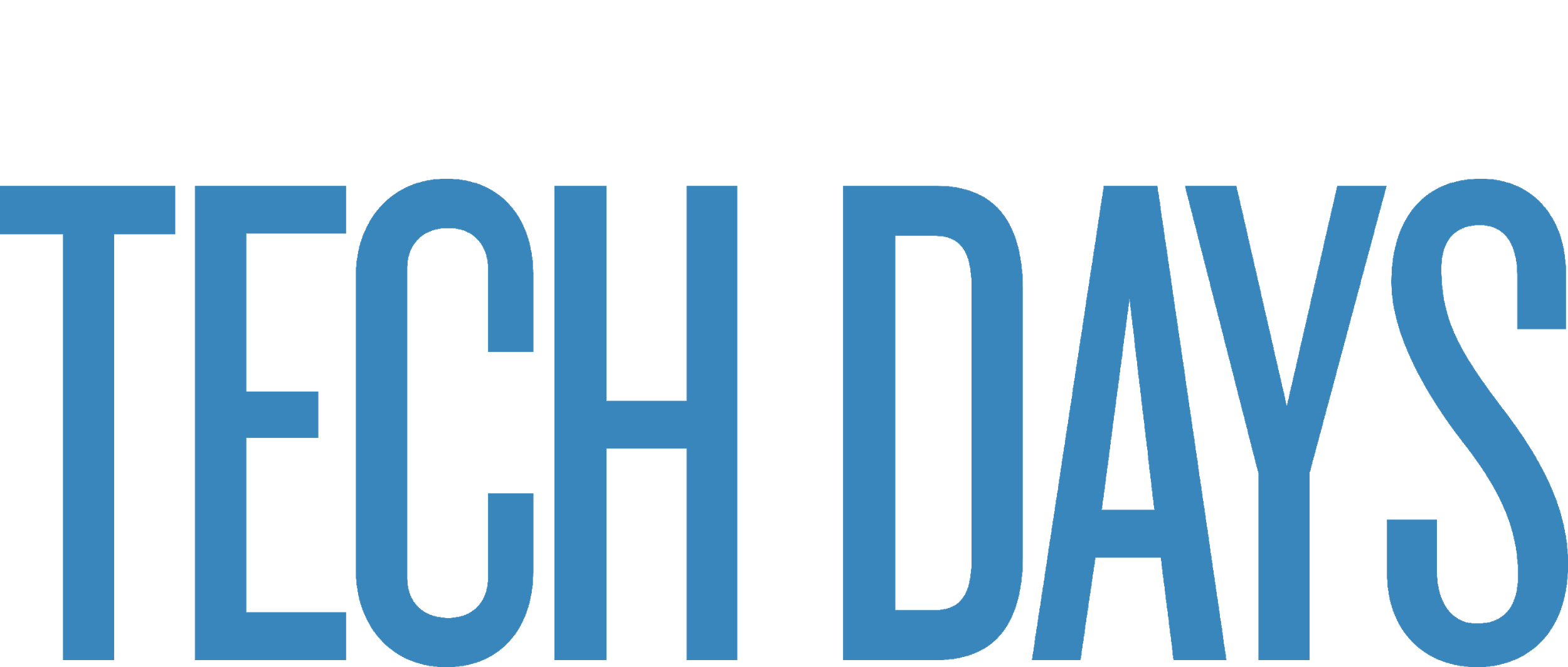